Christian Education
2 Timothy 1:5
The Deuteronomy Principle…Deuteronomy 6:4-9
Teachings that pass on from generation…
Adam to Noah (Genesis 6:8)
Noah Found Grace in the Lord…
Abel & Cain know to sacrifice (Gen. 4:3-4)
Adams descendants called on the name of the Lord. (Gen. 4:26)
Enoch walked with God. (Gen. 5:22 & 24)
Lamech, son of Methuselah, fathers Noah. (Gen. 5:29)
Genesis 6:8 how would he know there was grace in God?
Teachings that pass on from generation…
Adam to Noah (Genesis 6:8)
Moses to Joshua (Deuteronomy 31:14)
Joshua was strong and courageous…
Moses would lead the people of Israel.
Moses would continually teach the people the words of God.
Moses would preach the Deuteronomy principle.
Moses is present in the commission of Joshua.
How would Joshua know how to be strong & courageous?
Teachings that pass on from generation…
Adam to Noah (Genesis 6:8)
Moses to Joshua (Deuteronomy 31:14)
Jesse to Solomon (1 Kings 2:1-4)
Solomon was the wisest and the richest…
Jesse was a God fearing man.
David is a man after God’s own heart. (1 Samuel 13:14)
David teaches Solomon. (1 Kings 2:3)
Solomon is given wisdom by God.
How would Solomon know to pray to God for wisdom?
Teachings that pass on from generation…
Adam to Noah (Genesis 6:8)
Moses to Joshua (Deuteronomy 31:14)
Jesse to Solomon (1 Kings 2:1-4)
Zerubbabel to Christ (Matthew 1:12-17)
Jesus is king of kings & lord of lords…
Zerubbabel was alive during the days of Ezra and Nehemiah.
We could rightly assume that these descendants stood with God.
Joseph was a just/holy man. (Matt. 1:19)
Mary was in favor with God. (Luke 1:28)
What was Christ up bringing? (Luke 2:40)
The Principle continued many years later even today!!!
Called to be Workmen/servant…2 Timothy 2
Faithful men teach Christ. (2:2)
Always does the mission. (2:3-7)
Doesn’t use fighting words. (2:14)
Present himself well before God. (2:15)
Doesn’t stand for false teaching. (2:16-18)
Called to be Workmen/servant…2 Timothy 2
Lives a life useful for God. (2:19-21)
Flees from self & fulfils righteousness. (2:22 & 23)
Able & active in teaching others. (2:24-26)
“Fathers, do not provoke your children to anger, but bring them up in the discipline and instruction of the Lord.” (Ephesians 6:4)
Titus 2:2-6
Older men are to be sober-minded, dignified, self-controlled, sound in faith, in love, and in steadfastness. Older women likewise are to be reverent in behavior, not slanderers or slaves to much wine. They are to teach what is good, and so train the young women to love their husbands and children, to be self-controlled, pure, working at home, kind, and submissive to their own husbands, that the word of God may not be reviled.  Likewise, urge the younger men to be self-controlled.
Parents have a responsibility to teach there children God’s Word!!!
It is not just up to the Bible teacher Sunday & Wednesday!!!
What can we do to maintain Christian Education?
Study for yourself!
Teach our children and family at home!
Become a Bible class teacher!
Bring your child to Bible class!
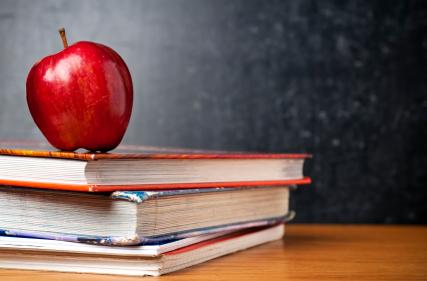 Remodeling Bible Class for 2016
Asking all age groups to attend.
Bible class would be useless without students!
We will get up on time for work & school, why not Bible class?
Be devoted to wanting to grow your knowledge this coming year.
Asking to have devoted teachers.
Designing the classes where you won’t feel trapped.
Need teachers that would be on time.
Teachers who are students first.
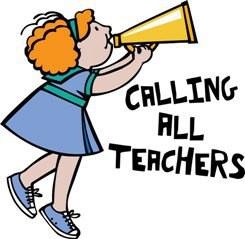 Teachers WorkshopJanuary 2016
We will be announcing a date soon…
Teachers Workshop…
We invite all who are already teaching or who are interested in teaching.
You do not have to have experience in teaching to come.
We will be learning how to teach all age groups.
We will be learning from Biblical examples how to teach.
Average Biblical & Secular Education
365 Days in a year; 8,760 hours in a year.
Average sleep is 6 – 8 hours; 2,190 hours of sleep.
That leaves us awake about 6,570 hours a year.
How much time is spent in those hours in any type of study?
Secular Education in Grade School
Average student in US must spend between 175 – 180 days in school.
Most students spend about 6 – 8 hours in school Monday – Friday.
That’s about 1,050 – 1,080 hours a year.
15 – 19% of your child’s time is spent in secular education.
Biblical Education in Grade School
52 Sundays and 52 Wednesdays in a year; 104 days church building is open for Bible study.
104 hours of Bible study if you have perfect attendance.
Less than 1% of that child’s time is spent in Bible Study.
If you study with them daily 3 – 5 %.
If only Sunday mornings even more less than 1%
If your child never comes the outcome doesn’t look good.
What will be your priority???
2 Timothy 1:5